تقرير عن: ......................
اسم الطالب: .....................الصف: ..........................
التضاريس:
يقصد بها الملامح الرئيسية لشكل سطح الأرض من مرتفعات ومنخفضات وأودية وسهول، تختلف القارات بمساحتها كما تختلف بمظاهرها التضاريسية، وأنها تتنوع كلما اتسعت مساحة الأرض.
الجبال
أنواع 
التضاريس
السهول
الهضاب
العوامل المؤثرة في التضاريس
الرياح
النباتات
الأمطار
الإنسان
الحرارة
الجبال : 
هي كل مرتفع من الأرض وله قمة لا يقل ارتفاعها عن 1000متر، أما إذا قل الارتفاع عن ذلك فيسمى تلاً.
اتخذت الجبال شكلها المسنن نتيجة لعوامل التعرية الشديدة.
تمثل الجبال ٪12من مساحة القارات وهي أكثر ارتفاعا من الهضبة، والجبال أقل مظاهر التضاريس صلاحية للاستقرار البشري والتوسع الزراعي، لكن الكثير من الناس يستفيدون من الجبال في مزاولة أنشطة ترفيهية كالتسلق والتزلج.
1
الهضاب:هي أرض مرتفعة و سطحها مستو، وتمتد على مساحة كبيرة، و تمثل33% من مساحة القارات.مثال : هضبة نجد، هضبة الصحراء الكبرى، هضبة التبت.
السهول:مساحة كبيرة من سطح الأرض تتميز باستوائها، وقلة ارتفاعها.تمثل ٪41 من مساحة القارات، وتعد من أفضل مناطق الاستقرار البشري.أنواع من السهول:أ - الساحلية. ب - الفيضية ( النهرية )أهميتها :تعتبر موانئ طبيعية.سهولة بناء المساكن عليها.تركز السكان فيها لسهولة التنقل.
2
3
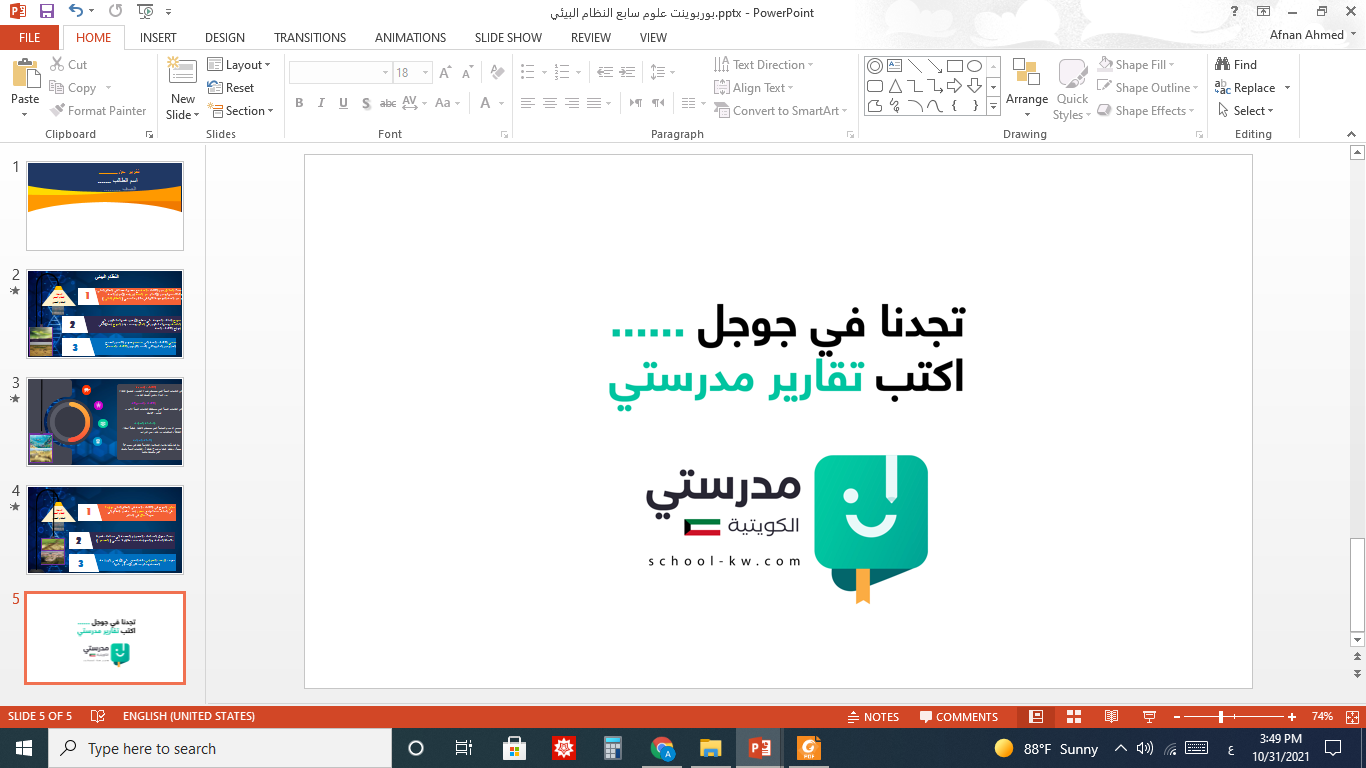